Sir Edward John Poynter
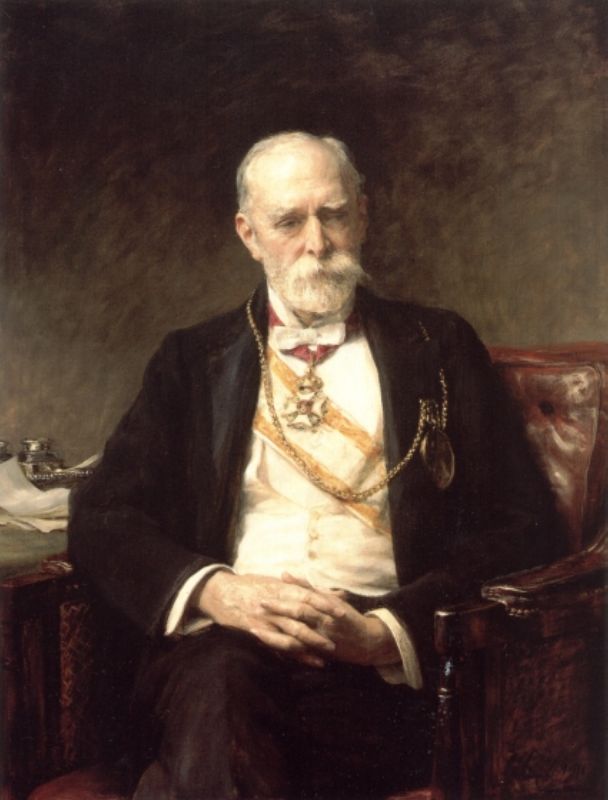 Edward Poynter was the son of the architect Ambrose Poynter. 
He was born in Paris, though his parents returned to Britain 
soon after. He was educated at Brighton College and Ipswich 
School, but left school early for reasons of ill health, spending 
winters in Madeira and Rome. In 1853 he met Frederick 
Leighton in Rome, who made a great impression on the 17-
year-old Poynter. On his return to London he studied at Leigh's
academy in Newman Street and the Royal Academy Schools, 
before going to Paris to study 
in the studio of the classicist 
painter Charles Gleyre where 
James McNeill Whistler and 
George du Maurier were 
fellow-students
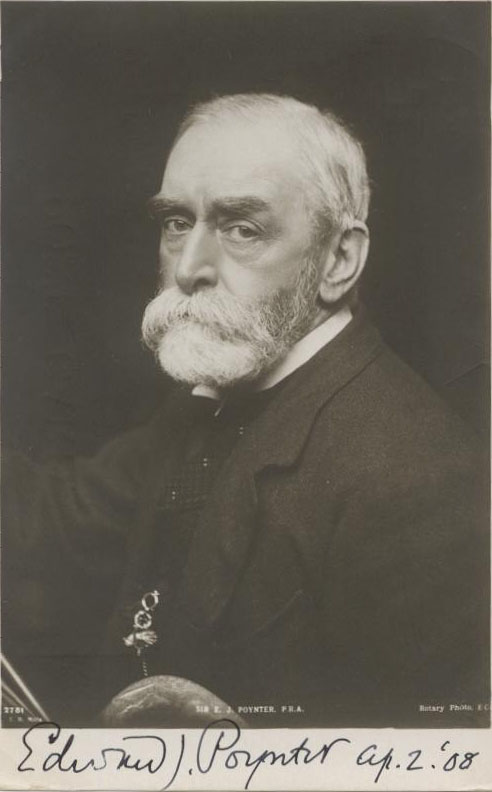 He became best known for his large historical paintings 
such as Israel in Egypt (1867; Guildhall Art Gallery, London), 
followed by St George for England (1869), a mosaic for the 
Central Lobby of the Palace of Westminster, depicting St 
George and the Dragon. Visit of the Queen of Sheba (1871–
75) and King Solomon (1890). He was admitted as an 
associate of the Royal Academy in 1869
Israel in Egypt (1867)
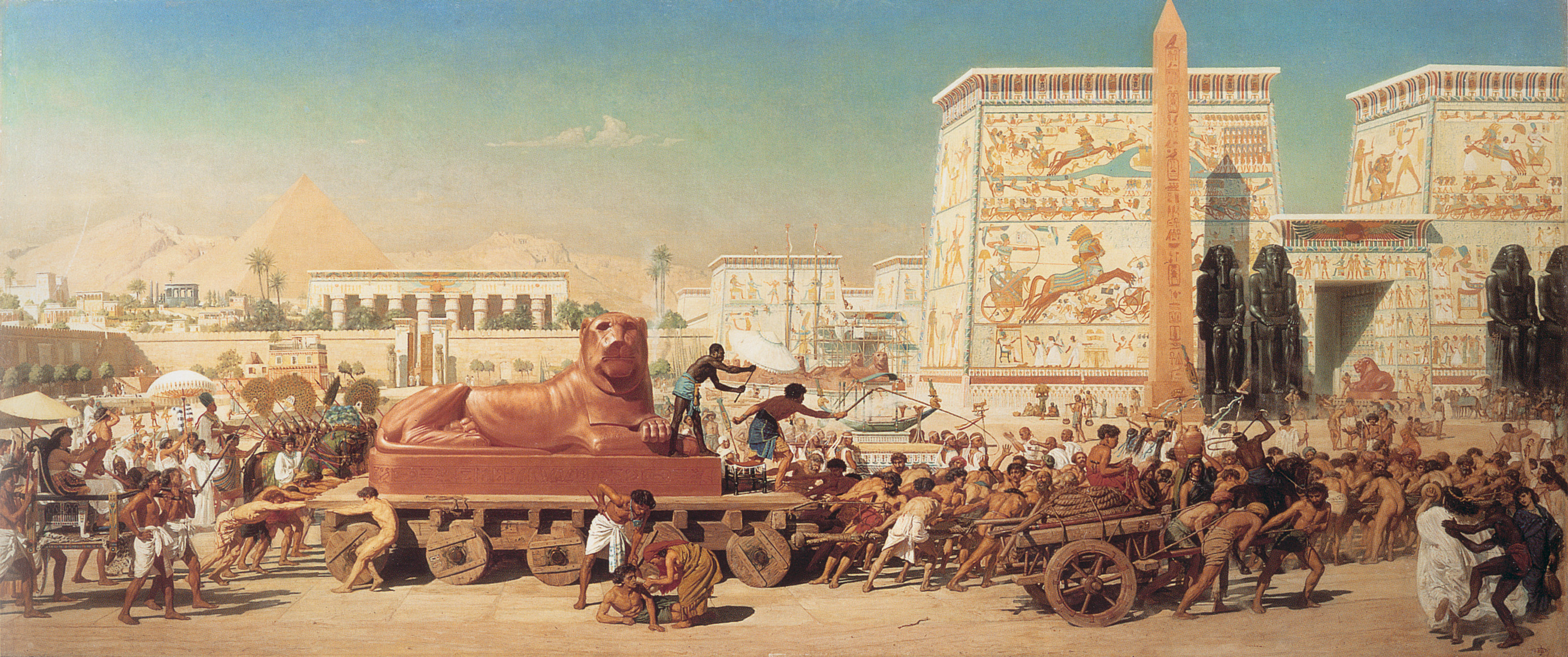 Visit of the Queen of Sheba (1871–75)
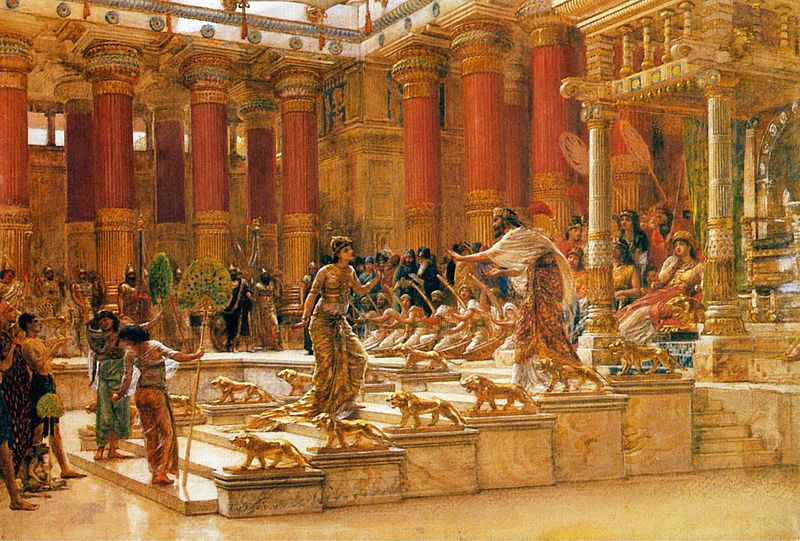 Poynter held a number of official posts: he was the first Slade 
Professor at University College London from 1871 to 1875, 
principal of the National Art Training School from 1875 to 
1881 and director of the National Gallery from 1894 to 1904 
(overseeing the opening of the Tate Gallery). He became
a Royal Academician in 1876. In 1896, on the death of Sir John 
Millais, Poynter was elected President of the Royal Academy. 
He received a knighthood in the same year and an honorary 
degree from Cambridge University in 1898. He was made 
a baronet in 1902
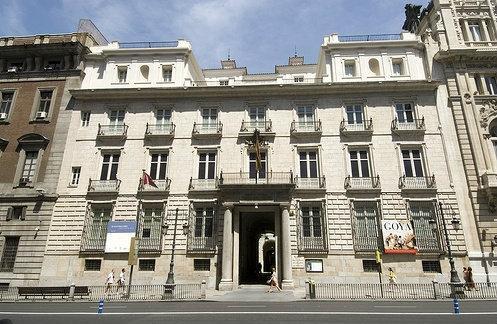 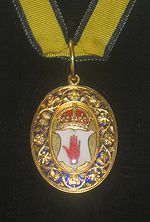 In 1866 Poynter married the famous 
beauty Agnes MacDonald, daughter 
of the Rev G B MacDonald of 
Wolverhampton, and they had three 
children. Her sister Georgiana 
married the artist Edward Burne-
Jones; her sister Alice was the 
mother of writerRudyard Kipling; and 
her sister Louisa was the mother of 
three-times-Prime Minister of the 
UnitedKingdom Stanley Baldwin
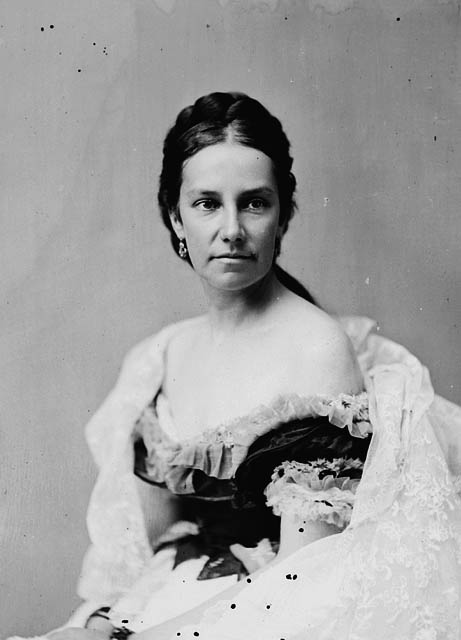 Poynter's old school, Brighton College held an 
exhibition of Poynter's paintings and drawings 
entitled 'Life at Arms Length' in its Burstow 
Gallery in November–December 1995
Sir Edward John Poynter died 26 July 1919
in London
The Roman Boat Race (1889)
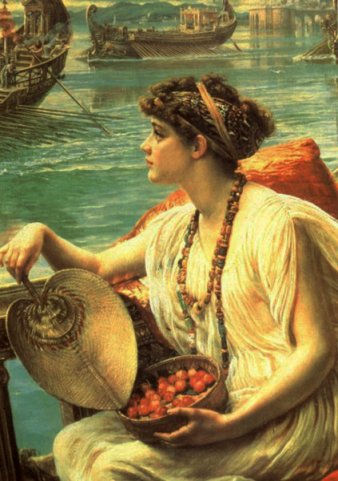 On the Terrace
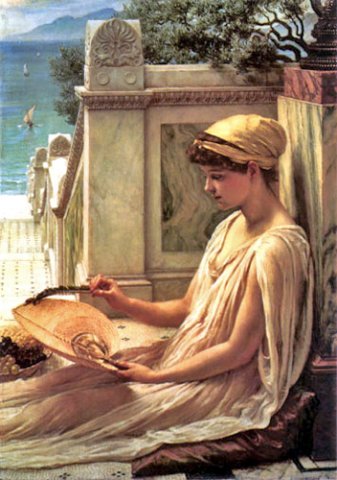 Lesbia and her Sparrow
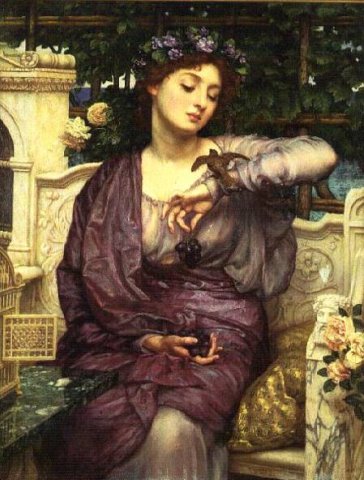 A Corner of the Villa
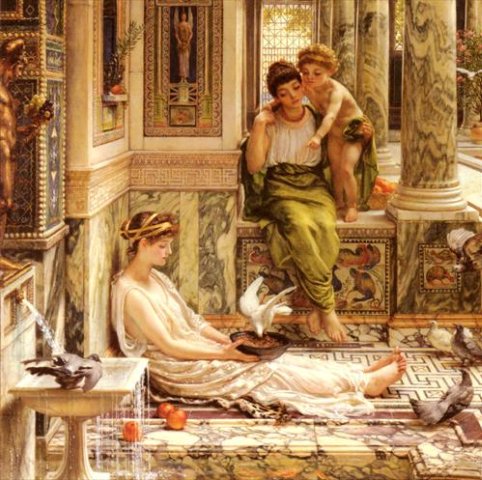 A Hot House Flower
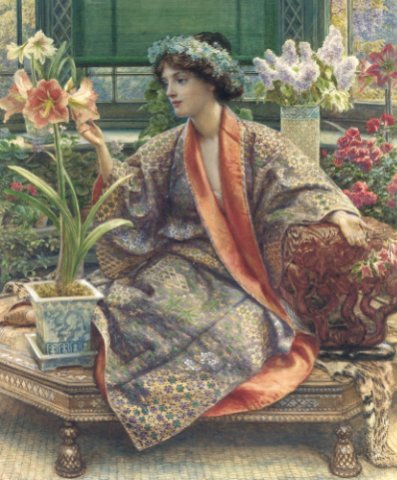 Erato Muse of Poetry
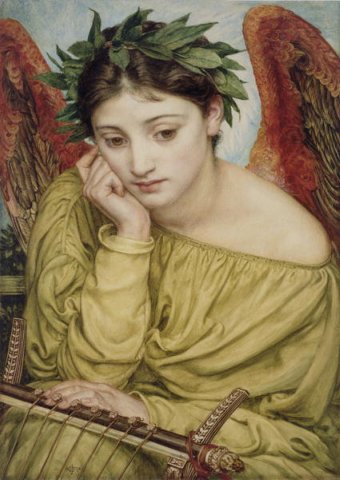 The Return of the Prodigal Son
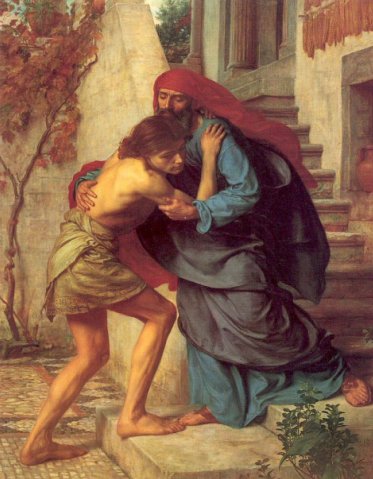